Introduction to health service management
19-Feb-20
1
Outline
Definitions 
Historical development
Concepts and principles in management
Types, skills and roles of managers
19-Feb-20
2
Objectives
At the end of the session, you are expected to:

Define management
Define health service management
Describe rationale of studying mgt
Explain principles of management
Explain concepts of management 
Explain types of managers
Explain roles of managers
19-Feb-20
3
Brainstorming
Define the terms:
Health 
Health services
Management
Why do we need managers?
What tasks do you think a manager should be able to perform?
19-Feb-20
4
Introduction
Definitions of terms
Health 
Lay person: The absence of disease.
Medical personnels: Free from medically defined diseases.
WHO (1948) defined:
     A state of complete physical, mental, and social well-being, not merely the absence of disease .
Additionally :the ability to lead socially acceptable and economically productive life.
19-Feb-20
5
Cont …
Health services 
Are specific activities undertaken to maintain or improve health or to prevent decrements of health.
Can be preventive, promotive, curative or rehabilitative in nature.

WHO has defined health services as a set of interventions aimed  at contributing to improved health across the continuum of  care, including health promotion, disease prevention, diagnosis,  treatment, rehabilitation, and palliation.
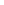 19-Feb-20
6
Cont …
These interventions will predominantly be delivered by the health system, yet availability  and accessibility are determined by socio-economic determinants.

Health service organizations (HSOs)
Organizational structure within which the delivery of health services is directed to consumers.
19-Feb-20
7
Cont …
Management

Has been defined in ways that appear different but with a strong underlying similarity. 

The process of reaching organizational goals by working with and through people and other resources
19-Feb-20
8
Cont …
The process composed of interrelated social and technical functions & activities, occurring in a formal organizational setting for the purpose of accomplishing predetermined objectives through the use of human and other resources.
19-Feb-20
9
Cont …
Common points for all definitions:
Is a process – a set of interactive & interrelated ongoing functions and activities

Involves accomplishing organizational objectives 

Use of  people & other resources 

Occurs in a formal organizational setting

N.B people are the most important resources
19-Feb-20
10
Cont …
Why managers are needed?

Org’ns need their managerial skills and abilities more than ever in these uncertain, complex, and chaotic times

They are critical to getting things done in an org’n
19-Feb-20
11
Cont …
Several researches confirm that quality of r/ship b/n employees & their direct supervisors is important for productivity & loyalty of employees than payment and work env’t
19-Feb-20
12
Cont …
“ A great boss can change your life, inspiring you to new heights both professionally and personally, and energizing you and your team to together overcome new challenges bigger than any one of you could tackle alone.”

(J. Welch & S. Welch, 2009)
19-Feb-20
13
Cont …
Who are managers?

A manager is someone who coordinates and oversees the work of other people so that org’nal goals can be accomplished
They are org’nal members who tell others what to do and how to do it

Their job is not about personal achievement rather it’s about helping others to do their work
19-Feb-20
14
Cont …
They can be young/old, male/female, frontline/top managers; they have exciting and challenging jobs

In our globe, women are few in top-level manager positions
19-Feb-20
15
Cont …
What is an organization?

It’s a deliberate arrangement of people to accomplish some specific purpose
Has a distinct purpose
Is composed of people
Has premeditated structure: it can be flexible/rigid
19-Feb-20
16
Cont …
What managers do?
Functions
Skills
Roles
19-Feb-20
17
Cont …
Rationale for studying management

It is universal and essential function in all kinds of organizations

This is because every organization requires:- proper planning, making decisions, coordinating activities, handling  people, efficient use of resources, and evaluating the performance directed toward its objectives.
19-Feb-20
18
Cont …
19-Feb-20
19
Cont …
Reality of the work

After graduation when beginning your career, you will either manage or be managed

For those who plan to be managers, an understanding of management forms the foundation upon which to build your management skills
19-Feb-20
20
Cont …
You’ll probably have some managerial responsibilities even if you’re not a manager

To gain an insight of the way your boss and fellow employees behave and how organizations function
19-Feb-20
21
Cont …
Being a manager can be rewarding 

There are many challenges for managers
The job can become tough & thankless
Despite the challenges, being manager can be rewarding
19-Feb-20
22
Cont …
19-Feb-20
23
Cont …
Health professionals find themselves in a managerial position without proper orientation and training

It is necessary to prioritize problems and make an informed decision which requires technicians with such skills

It is a means for development & provides abundant job opportunities
19-Feb-20
24
Cont …
Historical development of management
What is the importance of studying history of mgt?

Management has existed ever since man has been organized into communities 

Management is as old as civilization
19-Feb-20
25
Cont …
It can be traced  back to ancient time when people started forming group, which needed somebody to organize and coordinate the activities of the people
         
e.g. The Egyptian Pyramids and 
   The Great Wall of China
19-Feb-20
26
Cont …
In 1776, Adam Smith published the book named ‘The Wealth of Nations’

He has argued the economic advantages that organizations and society would gain from the division of labor

breaking down jobs into narrow and repetitive tasks increases productivity of workers
19-Feb-20
27
Cont …
Industrial revolution contributed a lot for development of modern management 

In Europe the Industrial Revolution began in the eighteenth century; in the United States, it began around 1860

Before the Industrial Revolution, the US economy was based on agriculture
19-Feb-20
28
Cont …
Most people worked on small farms, using only simple technology, such as horse-drawn plows.  

Professional managers were not needed because most people worked for themselves
19-Feb-20
29
Cont …
Toward the end of the nineteenth century, powerful business people who created enormous business empires dominated and shaped the US economy (oil, steel, banking, rail road companies)

Many people left their farms to take jobs in factories, where professional managers supervised their work.

The new industrial enterprises that emerged in the nineteenth century demanded management skills that had not been necessary earlier.
19-Feb-20
30
Cont …
Study of management as a separate & distinct subject with different theories and techniques is a product of the 20th C. 

It is the work of Fredrick Winslow Taylor ,during the scientific management movement
In 1911, his book ‘Principles of Scientific Management’ was published

Introduced into health care system very recently, only 4 - 5 decades back.
19-Feb-20
31
Cont …
Frederick W. Taylor 

The father of Scientific Management – the 1st Efficiency Expert.
Proposed set of management practices that are based on facts and observations.
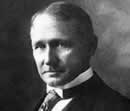 19-Feb-20
32
Cont …
Concepts in management

Effectiveness: is the degree to which a stated objective is being achieved. It is something that management tries to improve.

Efficiency: is about reaching ends by only the necessary means or by the least wasteful use of means. It is a measure of the relation between the results obtained and the effort expended
19-Feb-20
33
Cont …
Economy: often many resources are scarce and costly thus we have to economize.

Responsibility & authority: work activities should be distributed among workers appropriately. 

Information: necessary to make the right decision for action. It should be the right kind, at the right time and in the right hands
19-Feb-20
34
Cont …
Principles of management
Management by objective: is about deciding what is to be accomplished. An objective should state:
what is to be done
how much is to be done
where it is to be done
when it is to be completed 
the standard by which it will be possible to tell whether, or the extent to which, it has been achieved.
19-Feb-20
35
Cont …
Learning from experience: underlies the comparison of objectives with their achievement in order to judge effectiveness 
derives from and justifies proves the value of the first management principle, namely, management by objectives.
Any gap between objectives and obtained results (achievements) →analysis → discover causes of the gap
19-Feb-20
36
Cont …
Division of labor: is when work is divided, or distributed, among members of a group, and the work is directed and coordinated 
It makes groups a team.
Assign the right proportion of each kind of staff to the task at hand 
It implies efficient use of workforce such as team approach 
Team approach is when management attempts to bring about balance of work among different people concerned.
19-Feb-20
37
Cont …
Convergence of work: implies that the activitiesshould be designed, assigned and directed in such a way that they support each other in moving towards a common goal
working relations should contribute to the success of each activity and so to the general goal of the organization

Substitution of Resources: when the resources normally used to provide service become scarce or too expensive, different resources may be used to deliver the same service.
19-Feb-20
38
Cont …
Functions determine structure: when the functions and duties of individual members of the team are clearly defined and known to all, the working relations (the structure) follow.

Delegation: it is when someone with authority lends the authority to another person so as to enable that person to take responsibility when the need arises.
Assigning job activities and corresponding authority
Managers should not make themselves busy doing every thing
19-Feb-20
39
Cont …
Management by exception: Selectivity in handling information & prioritized decision making

Short Decision path: decision must be made as closely as possible in time and place to the object of decision and to those affected by it.
19-Feb-20
40
Group discussion
“Running an organization is kind of like steering a ship on the ocean” (Bob Nelson, 2005)

What does it mean?
19-Feb-20
41
Cont …
Types of Managers

Managers are people formally appointed/selected to positions of authority in organizations or systems who: 
Enable others to do their work effectively
Have responsibility for resource utilization
 Are accountable for work results
Are the people who plan, organize, direct, and control so as to manage organizations and organizational units.
19-Feb-20
42
Cont …
Based on level/ degree of authority and scope of responsibility managers are of three levels.
Top level
Middle level
First line: sometimes called as supervisory, front-line and operating level of management.
19-Feb-20
43
Cont …
19-Feb-20
44
Cont …
Top level (senior) managers 

Have authority over and are responsible for the entire organization i.e. all staff, resources and organizational results 

Are accountable to the governing body 

Establish operating policies and guide the organization with its environment
19-Feb-20
45
Cont …
Include  individuals with the title of chairperson, president, chief executive officer, executive vice president, vice president, or chief operating officer.


Managerial work at this level consists mainly of performing the planning activities needed to develop the organization’s mission and strategic goals.
19-Feb-20
46
Cont …
Top management’s responsibilities include adjusting the organization’s overall direction on the basis of information reviewed in the controlling procedures.

Because strategic planning, organizing, and controlling require a great deal of time, top managers have little time to spend in directing subordinates’ activities.

Typically, they delegate responsibility for such direction to middle managers lower in the hierarchy of authority.
19-Feb-20
47
Cont …
Middle-level managers
Reporting to senior managers 
There are numerous middle level managers than top managers
Have authority over & responsibility for a specific segments of the organization

Terms such as director or manager are usually a part of a middle manager’s title—for example, director of human resources or western regional manager.
19-Feb-20
48
Cont …
First-level (front line) managers

Supervisory (front line) managers, often called superintendents, supervisors, or foremen.

Are charged with overseeing the nonsupervisory employees who perform the organization’s basic work. 

Of the three types of managers, supervisory managers spend the greatest amount of time actually directing employees.
19-Feb-20
49
Cont …
Except for making small, on-the-job adjustments, they seldom perform planning and organizing activities. 

Instead, supervisory managers initiate the upward flow of information that middle and top managers use to control organizational behavior.
Report to middle-level managers

Have authority over & responsibility for overseeing specific work & a particular group of workers
19-Feb-20
50
Cont …
Managerial skills
1. Conceptual skills

The  ability to perceive an organization or organizational unit as a whole.
Reflect the mental abilities of managers to visualize the complex interrelationships in a work place .

These skills are used most frequently by top managers, who take responsibility for organization-wide strategic endeavors.
19-Feb-20
51
Cont …
2. Human relation skill

Are the abilities of managers to get along well with other people, to understand them, & lead them in the work place

The ability to motivate, facilitate, coordinate, lead, communicate & resolve conflicts. 

The  ability to work effectively as a group member and build cooperation among the members of an organization or unit
19-Feb-20
52
Cont …
3. Technical skill
Is the understanding of technical element of activities in general and proficiency in specific kind of technical activity
It includes: 
Methods & techniques 
Specialized knowledge
Competent use of tools 
 techniques to solve problems in that specific discipline
19-Feb-20
53
Essential Managerial Skills Vs Types of managers
19-Feb-20
54
Cont …
Managerial  Roles 
Managerial role is the behavioral pattern expected of someone within a functional unit. 

All managers have formal authority over their organizational units

The work of managers is viewed as a series of three broad categories of roles.
Developed by Henry Mintzberg in 1970s
19-Feb-20
55
Cont …
1. Interpersonal roles 





In fulfilling interpersonal roles, managers create and maintain interpersonal relationships to ensure the well-being of their organizations or units.
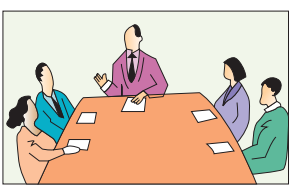 19-Feb-20
56
Cont …
Figurehead role

Managers represent their organizations or units to other people in the figurehead role.

Include  such ceremonial and symbolic activities as greeting visitors, attending awards ceremonies, and cutting ribbons to open new facilities.
19-Feb-20
57
Cont …
B. Leader (influencer) 
Direct & motivate subordinates 
Are expected to be responsible & accountable for their subordinations action as well as their own 

C. Liaison 
This role allows managers in formal & informal contacts both inside & outside their organization to establish relationships that will help them achieve organizational objectives.
19-Feb-20
58
Cont …
2. Informational roles  
This role is related to communication and information channeling
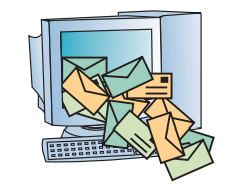 19-Feb-20
59
Cont …
A. Monitor role
Managers  scan the environment surrounding their organizations or units, seeking information to enhance performance. 

Serving as a focal person for all types of communications
19-Feb-20
60
Cont …
B. Disseminator

This role grows out of the managers’ access to information and his ability to choose what to do with that information
Managers  pass information to subordinates who would otherwise have no access to it. 
To share information with subordinates, they may hold meetings, write memoranda, make telephone calls, and so forth.
19-Feb-20
61
Cont …
C. Spokesperson

Communicating selected information to outsiders through meetings, annual reports, memos etc
19-Feb-20
62
Cont …
3 . Decisional roles
A manager has a legal authority to decide on matters that are assigned to him based on his job description.
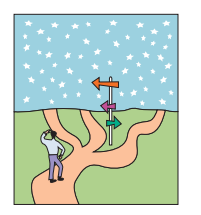 19-Feb-20
63
Cont …
A. Entrepreneur
designing and initiating changes within the organization
B. Disturbance handler 
taking corrective action and handling conflicts
The  ability to make good decisions about handling disturbances is an important determinant of managerial success
19-Feb-20
64
Cont …
C. Resource allocator 
Prioritize tasks and make decisions regarding the use of limited resources to meet conflicting needs to achieve goals

D. Negotiator 
Interact and bargain employees, suppliers, regulators, customers, clients and others.
Represent organizational interests during negotiations
19-Feb-20
65
Mintzberg’s 10 managerial roles.
19-Feb-20
66
Summary
Definition of management
Rationale of studying mgt
Historical dev’t of mgt
Concepts & principles of management
Types of managers
Roles of managers
19-Feb-20
67
Reading assignment
Differences b/n management and administration
Challenges of management in medical radiology technology discipline
19-Feb-20
68
References
Mc Mahn R. Barton G, Piot M, (1992). On Being In charge - A guide to Management in primary health care, WHO Geneva.
Challi J, Getnet M, Amsalu F. 2003. Health services management to health science students. Lecture note. Jimma University
Robbins SP, Coulter M. Management. 11th ed. Prentice Hall publisher. 2012
19-Feb-20
69
Thank You !!!
19-Feb-20
70
Group assignment
Ethiopian health care quality strategy
Conflict management in health care organizations 
Motivation in health care organizations 
Action plan with examples
Management and medical radiology technology 
Decision making in health service organizations
19-Feb-20
71